ПРАВОВА РЕГЛАМЕНТАЦІЯ ОРГАНІЗАЦІЙНИХ ЗАСАД ГО: ПРОБЛЕМИ Й ПЕРСПЕКТИВИ(ЗАРУБІЖНИЙ ДОСВІД)
Партійна система в Австрії та Російській Федерації
Виконала слухач магістратури юридичного факультету гр. 8.0818-1 Шеховцова Т.О.
План
Історія становлення та розвитку політичних партій
Порядок створення та реєстрації політичних партій
Правове регулювання фінансової діяльності
Правове регулювання організаційних та ідеологічних принципів діяльності політичних партій
Висновки
Австрія
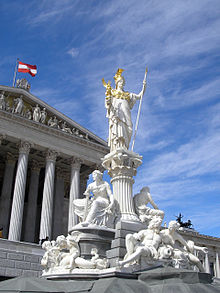 Австрія – країна з багатопартійною системою. На даний момент в державі діє більше 15 великих політичних партій, найбільш впливовими з яких є Австрійська народна партія (АНП), Соціал-демократична партія Австрії (СПА), Австрійська партія свободи (АПС), “Союз за майбутнє Австрії” та “Зелені”.
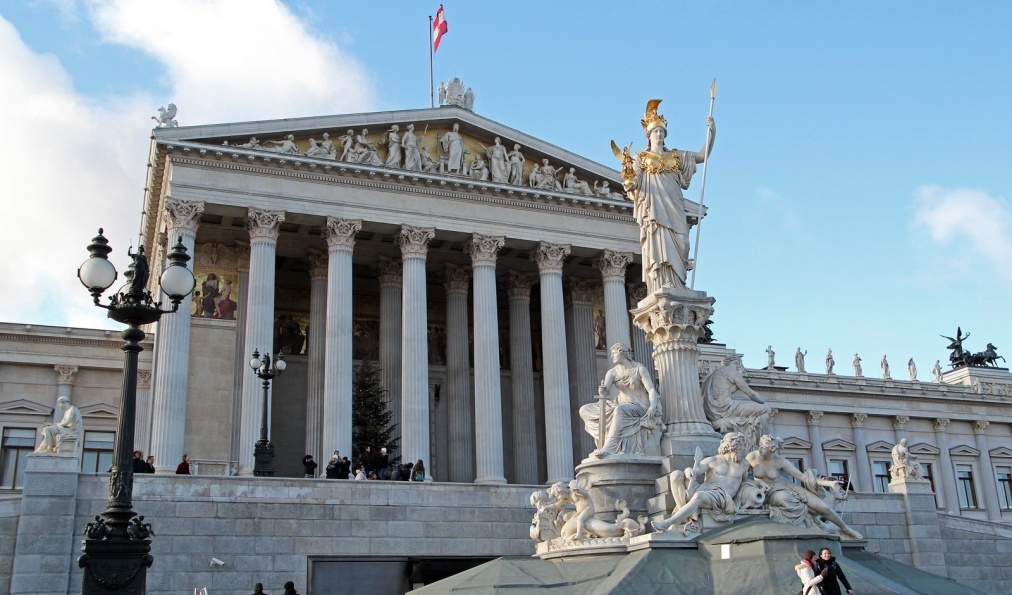 Будівля парламенту у Відні
Правове регулювання створення та організації діяльності політичних партій в основному здійснюється Федеральним Законом про фінансування політичних партій 2012 р. (р.1)
Джерела фінансування політичних партій визначені Федеральним Законом про фінансування політичних партій 2012 р.:
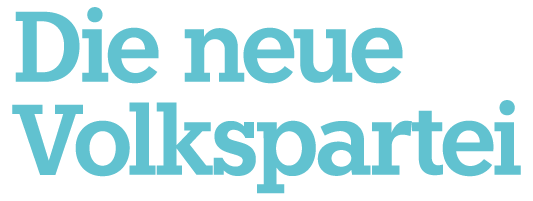 Австрійська народна партія
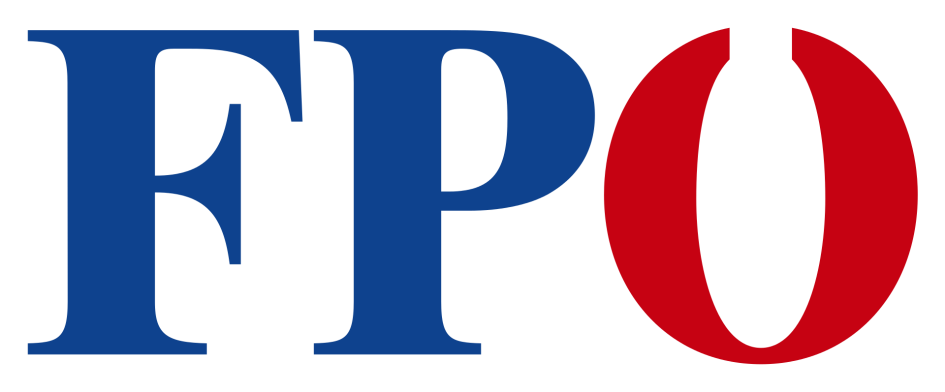 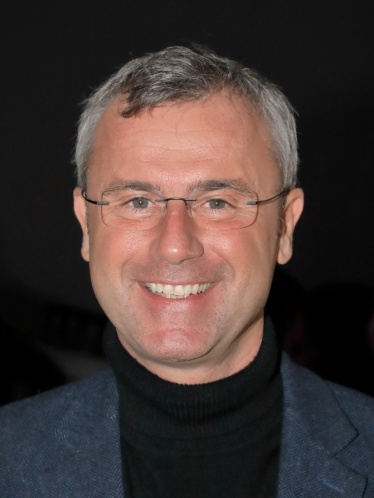 Н. Хофер – голова АПС
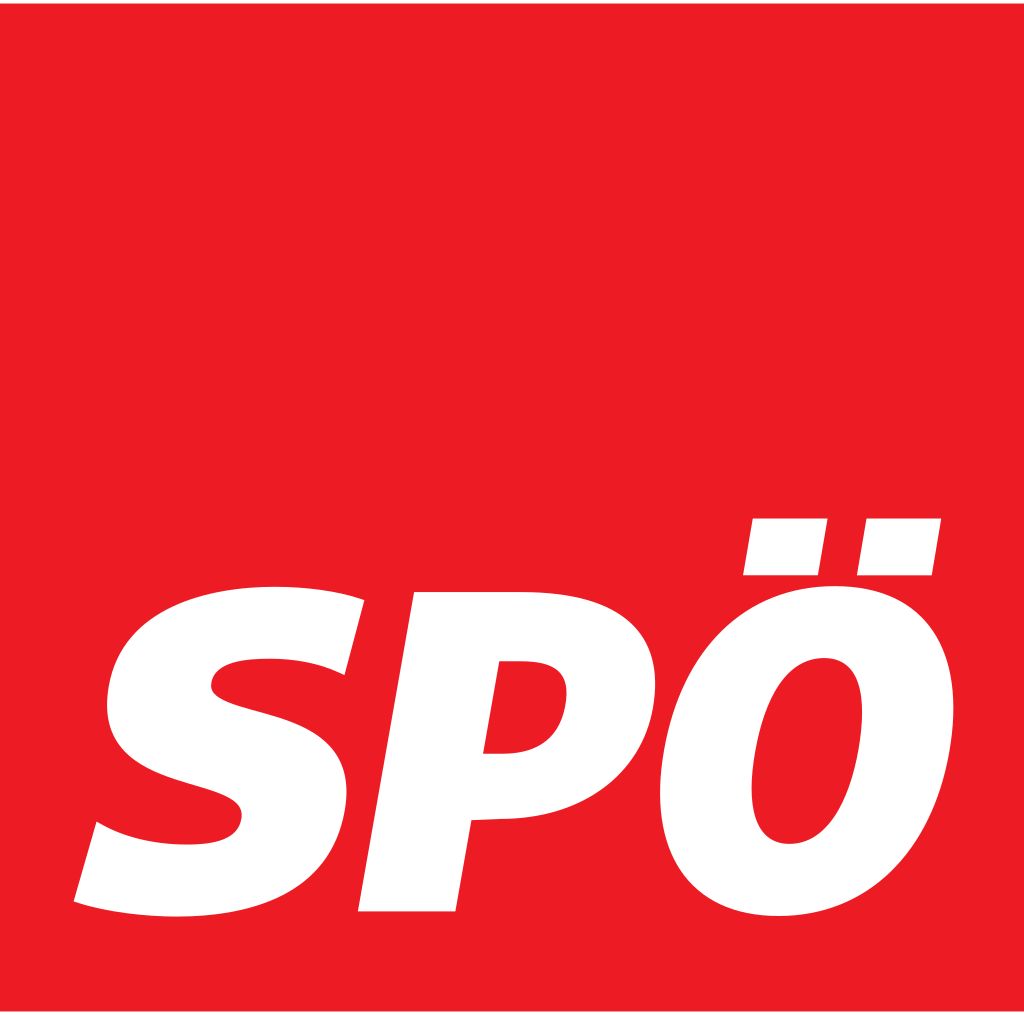 Структура
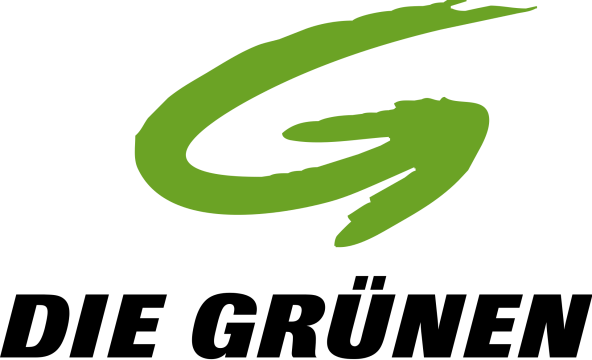 Ідеологія:
Охорона навколишнього середовища;
Соціально-екологічні податкові реформи;
Пряма демократія;
Солідарність;
Самовизначення.
На дострокових парламентських виборах у 2017 р. АНП, очолювана С. Курцем, зайняла перше місце. За результатами виборів С. Курц був призначений на посаду федерального канцлера.
У грудні 2017 р. Курц досягнув коаліційної угоди з Австрійською партією свободи, відповідно до якої остання отримала портфелі міністрів оборони, внутрішніх та іноземних справ, а також посаду віце-канцлера, яку зайняв Х.-К. Штрахе.
18 грудня 2017 р. Себастьян Курц приніс присягу та став наймолодшим главою уряду в світі (на момент призначення йому був 31 рік).
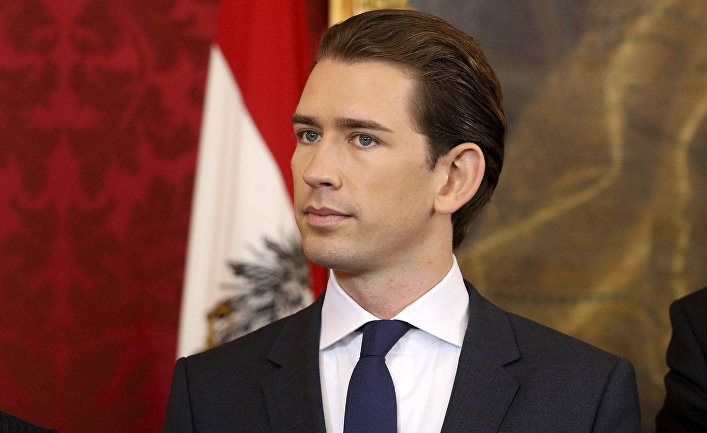 Себастьян Курц – лідер АНП та канцлер Австрії (2017-2019)
Скандал на Ібіці та дострокові парламентські вибори
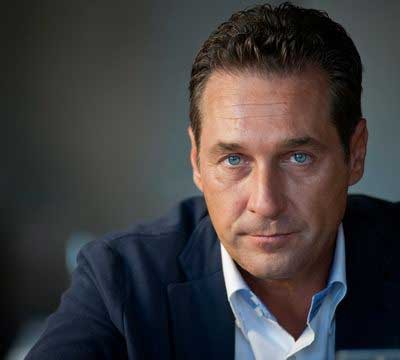 У кінці травня 2019 р. в Австрії розгорівся політичний скандал, в центрі якого опинився віце-канцлер Х.-К. Штрахе. Німецькі видання синхронно опублікували матеріал, в якому стверджувалось, що політик, знаходячись у відпустці на о. Ібіца у 2016 р., зустрічався з «племінницею російського олігарха», з якою начебто обговорював можливість продажу австрійського видання Kronen Zeitung в обмін на підтримку на парламентських виборах. На підтвердження цього видання надали фрагмент відеозапису зустрічі.
Після публікації скандального матеріалу Х.-К. Штрахе подав у відставку, а також залишив посаду керівника АПС.
В червні уряду С. Курца, незважаючи на усунення Штрахе та інших міністрів від АПС, парламент оголосив вотум недовіри. Позачергові парламентські вибори призначені на 29 вересня 2019 р.
За результатами перевірки наданих фрагментів відеозапису прокуратура Австрії дійшла висновку про відсутність складу злочину в діях Х.-К. Штрахе.
Хайнц-Крістіан Штрахе – віце-канцлер Австрії (2017 – 2019) та головний фігурант «скандалу на Ібіці»
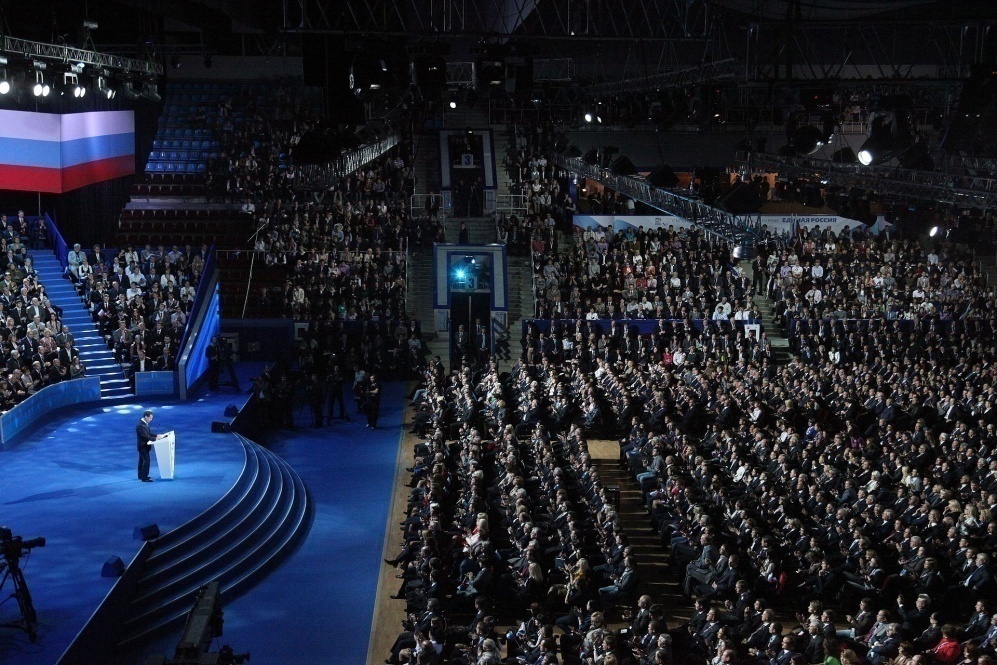 Росія
У Російській Федерації склалась багатопартійна система. 
Правове регулювання діяльності політичних партій здійснюється Конституцією РФ, Федеральним Законом «О политических партиях» від 11.07.2001 р.
Станом на 28 серпня 2019 р. в Росії зареєстровано 55 політичних партій.
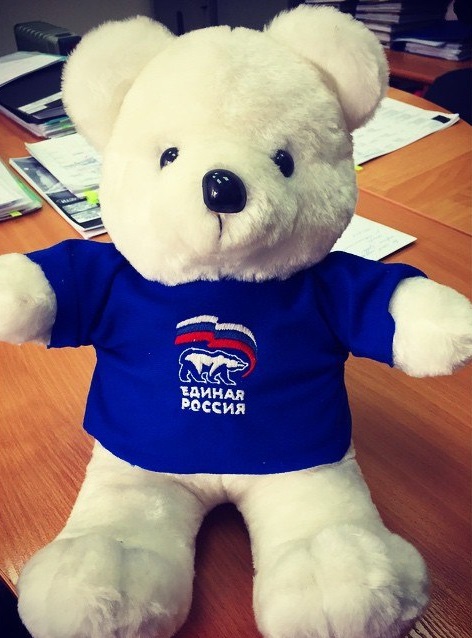 «Единая Россия»
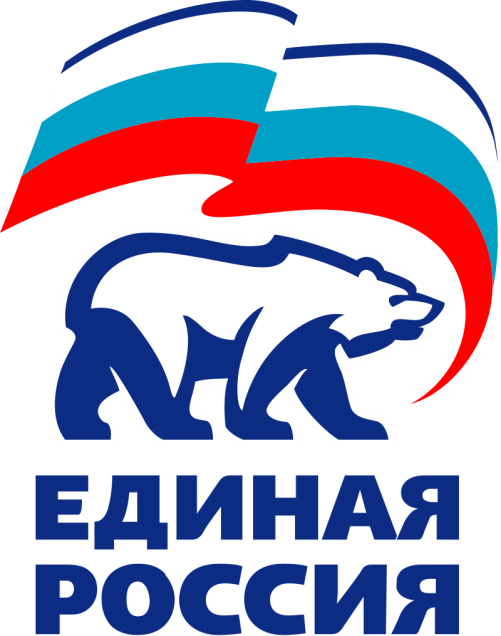 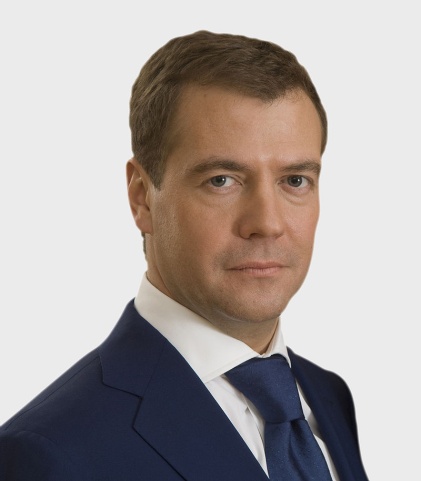 Дмитро Медвєдєв – голова партії
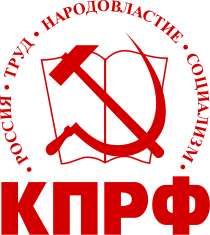 Інтереси громадян повинні бути підзвітні державі;
Парламентська форма правління та ліквідація вищої палати парламенту;
Націоналізація нафтової та газової промисловості;
Укріплення ролі поліції та спецслужб
Ідеологія
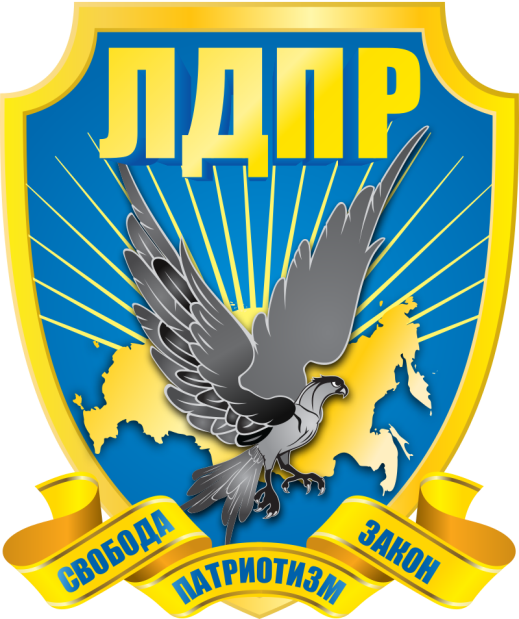 Ідеологія:
Протиставлення капіталізму;
Посилення ролі представницьких органів влади;
Підвищення обороноздатності
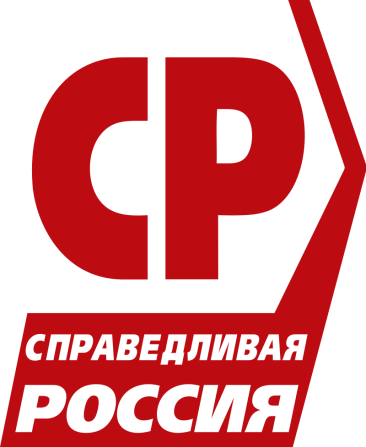 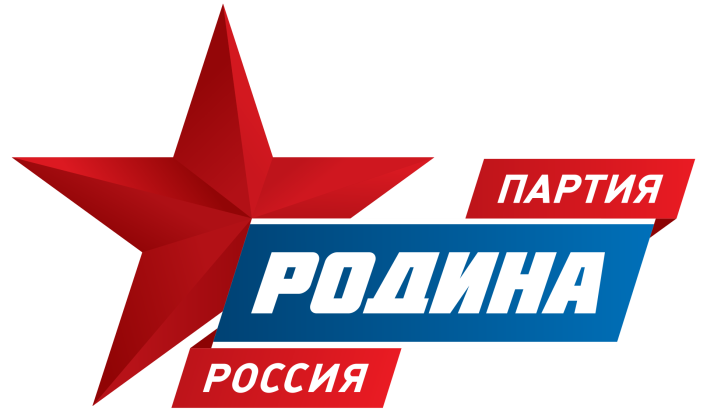 Висновки
Існування та належне функціонування політичних партій є важливою складовою демократичного порядку Австрійської Республіки. Правове регулювання діяльності політичних партій в Австрії здійснюється як на рівні конституції (визначення Австрії як парламентської республіки), так і на рівні спеціального законодавства. 
Варто відзначити, що австрійське законодавство не приділяє значної уваги питанню створення політичних партій, відносячи його на розсуд партії. Зокрема, у Федеральному Законі про фінансування політичних партій 2012 р. процедурі створення та державної реєстрації партій присвячений лише один розділ (Abschnitt 1). Політична партія набуває правосуб’єктність з моменту реєстрації її статуту у міністерстві внутрішніх справ. З огляду на зазначене, можна зробити висновок, що для Австрії характерним є явочно-реєстраційний порядок створення політичних партій.
Значну увагу австрійський законодавець приділяє фінансуванню політичних партій. Партії фінансуються як за рахунок держави (в т.ч. спеціальна процедура для партій, представлених у Європарламенті), так і за рахунок приватних осіб (пожертви, спонсорство, доходи від діяльності). Крім того, законом встановлюються жорсткі вимоги щодо забезпечення фінансової дисципліни, зокрема шляхом багатоступеневої перевірки фінансової звітності політичної партії. 
Австрія – парламентська республіка, тому основною функцією політичних партій є вплив на прийняття державою рішень, зокрема, шляхом участі у виборах до загальних представницьких органів. На сьогоднішній день в Австрії функціонує близько 15 партій; з них 5 представлені у парламенті. Фактично в Австрії діє двопартійна система, в якій домінуюче положення займає одна з партій: Австрійська народна партія або Соціал-демократична партія Австрії. Результати останніх позачергових парламентських виборів дають змогу стверджувати, що, незважаючи на політичний скандал, який розгорівся у травні цього року із Австрійською партією свободи (молодшим партнером у коаліції з АНП), електоральна підтримка АНП і курсу С. Курца не тільки не знизилась, а навпаки зросла. Соціал-демократична партія здобула найгірший за історію свого існування результат.
Правовий статус політичних партій у Росії визначається Конституцією, Федеральним Законом «О политических партиях» 2001 р., а також виборчим законодавством. 
Порядок створення політичних партій – явочно-реєстраційний. Однак, на відміну від Австрії, в російському законодавстві процедура створення партії прописана більш детально: так, в законі зазначено, що рішення про створення політичної партії може бути прийняте на установчому з’їзді, який затверджує програмні документи і статут. При цьому, закон закріплює обов'язкові вимоги щодо мінімальної кількості членів, а також регіонального представництва, які після реформи 2012 р. були значною мірою лібералізовані. 
Російський закон містить положення щодо фінансової діяльності політичних партій: структура грошових коштів партії, особливості її фінансування як державного, так і приватного. За рекомендаціями ГРЕКО закон був доповнений рядом обмежень, зокрема, щодо максимального розміру пожертв, суми договору позики. Разом з тим, законодавчі положення про фінансову звітність, на нашу думку, потребують доопрацювання. 
У Російській Федерації склалась багатопартійна система з домінуючою партією. Після реформи 2012 р. кількість зареєстрованих політичних партій зросла, що, як відзначають дослідники, має, поруч із позитивними рисами, ряд негативних проявів: розпорошення політичної структури, відсутність у ряду партій чітких ідеологічних засад, створення т.зв. «партій під ключ». Разом  з тим, представництво у парламенті мають великі партії, серед яких домінуючою визнається партія «Единая Россия».
Література
Bundesgesetz über die Finanzierung politischer Parteien (Parteiengesetz 2012 – PartG). URL: https://www.ris.bka.gv.at/(дата звернення: 29.09.2019).
Bundesgesetz über die Förderungen des Bundes für politische Parteien (Parteien-Förderungsgesetz 2012 – PartFörG). URL: https://www.ris.bka.gv.at/(дата звернення: 29.09.2019).
Die neue Volkspartei. URL: https://www.dieneuevolkspartei.at (дата звернення: 29.09.2019).
Бабенко В.Н. История отечественного государства и права: учебник. М.: ЮСТИЦИЯ, 2016. 380 с.
«Беспрецедентный случай»: парламент Австрии вынес вотум недоверия правительству Себастьяна Курца. URL: https://russian.rt.com/world/article/635618-avstriya-kurc-parlament-votum-nedoveriya
Единая Россия: официальный сайт партии. URL: https://er.ru (дата обращения: 06.10.2019)
Кровельщикова В.В. Прозрачность финансирования политических партий в Австрийской Республике. Вестник Томского государственного университета. Право. 2015. № 1. С.76-81.
О политических партиях: Федеральный Закон от 11.07.2001 г. № 95-ФЗ [Электронный ресурс]. – Режим доступа: http://www.consultant.ru/document/cons_doc_LAW_32459/
Платонова Н.И., Митин Г.Н. Правовое регулирование финансирования политических партий в Королевстве Испания и Российской Федерации: сравнительный анализ. Контуры глобальных трансформаций: политика, экономика, право. 2018. № 3. С.213 – 229.
«Попытка политического убийства»: вице-канцлер Австрии подал в отставку. URL: https://russian.rt.com/world/article/632426-avstriya-shtrahe-otstavka-skandal
«Рассчитан и спланирован»: как скандал с вице-канцлером Штрахе привел к перестановкам в кабмине Австрии. URL: https://russian.rt.com/world/article/633902-austria-kabinet-ministrov-otstavka-skandal